İLKYARDIM İLE İLGİLİ GENEL BİLGİLER (II)
HASTANIN DEĞERLENDİRİLMESİ
Hastayı kurtarmak için 
Hastanın değerlendirilerek hangi fonksiyonlarının bozulduğunun ve şiddetinin değerlendirilmesi gerekir (Teşhis).
Daha sonra yapılan teşhise göre gerekli müdahalenin yapılması gerekir.
Hastanın durumuna uygun olan pozisyona sokularak gerekli ise taşınması gerekir (Taşıma).
Çok sayıda hasta varsa öncelik sırası saptanarak sıraya göre müdahale edilmesi gerekir (Triaj-Ayırma).
Yaralı ve yaralıların genel durumlarının değerlendirilmesi
Hastanın yaşamsal bulguları hızlıca değerlendirilir
Birincil Değerlendirme.
Hastanın/ yaralının durumunun ciddiyetini belirlemek,
İlkyardımda yapılacak girişimleri ,öncelikleri saptamak, 
Müdahaleyi güvenli olarak gerçekleştirmek
Yapılacak ilkyardım yöntemini belirlemek için yapılan değerlendirmedir.
Aşamaları
Bilinç durumunun değerlendirilmesi: Hasta/ yaralıya sözlü uyaran verilerek veya hafifçe omuzuna dokunarak “iyi misiniz “diye sorularak yapılır.
Hava yolunun açıklığının değerlendirilmesi: Bilinç kaybı olanlarda 
Dil geriye kaçarak solunum yolunu tıkar 
Kusmuk ve yabancı maddelerle solunum yolu tıkanabilir.
Havanın akciğerlere ulaşabilmesi için solunum yolunun açık olması gerekir.  
Solunumun değerlendirilmesi
Dolaşımın değerlendirilmesi
Hava yolu açıklığının değerlendirilmesi (A)
Solunumun değerlendirilmesi (B)  
Dolaşımın değerlendirilmesi (C)
Bu üç işleme ilkyardımın ABC ‘si adı verilir.
İkincil Değerlendirme:
 Hasta/ yaralının daha kapsamlı olarak değerlendirilmesini içerir.
 Kanama durdurulur. 
Hareket bozuklukları ve felç durumu kontrolü yapılır. 
Kırık ve çıkıklar hareketsiz hale getirilir
Kazazedeye uygun pozisyon verilir.
Kazazede sakinleştirilir, rahatlatılır
Sağlık personeline bilgi verilir.
Bilinçli ise Hasta/ yaralının kimliği olay, şikayetleri, var olan hastalıkları, kullandığı ilaçlar ve yedikleri konusunda bilgi alınır.  
Yaşam bulguları, cilt rengi, ısısı nemi v.b. değerlendirilir.
Baştan ayağa tanımlama
Baş ve Yüz
Saç, saçlı deri baş ve yüzde yaralanma, kanama ve morluk olup olmadığı bakılmalıdır.
Gözler
Görme bozukluğu
Pupil büyüklüğü, eşitlik ve ışığa reaksiyonu
Sklera/İris, renk  nasıl,  kanama var mı?
Göz kapaklarında ödem
Pitozis (göz kapağı düşmesi)
Ekstraoküler hareket
Kulaklar
Kanama
Berak sıvı
Battle’s işareti. Kulak arkasında ekimoz olması kafatası kırıklarda 8-12 saat sonra gecikmiş bir bulgu olarak ortaya çıkar.
İltihabi bir akıntı var mı
BURUN
Kanama
Şekil bozukluğu
Rinore (burundan berrak sıvı gelmesi)
Ağrı
BOYUN
Ciltte değişiklik/deri bütünlüğü
Yırtılma, ezilme, batma var mı
Batmış halde bulunan maddeler
Genelde boyun kırığı varmış gibi önlem alınmalıdır.
GÖĞÜS KAFESİ
Batmış cisim
Açık yara
 Kanama 
Şekil bozukluğu
Morarma
Hafif baskı ile ağrı oluşup oluşmadığına
Her iki taraf göğüs kafesi genişlemesinin birlikte olup olmadığına bakılır
SOLUNUM
Asimetri var mı?
 Wheezing, raller, ronküs sesleri
Solunum hızı,derinliği, solunuma yardımcı kaslar kullanılıyor mu
Solunum şekli (Kusmaull, cheyn stokes, hiperventilasyon)
Kemik deformiteleri, hassasiyet, krepitus
KALP SESLERİ
Normal mi
Kalp sesleri duyulmuyor mu
Murmur  üfürüm var mı
Sürtünme sesi var mı
Ağrı
KARIN BÖLGESİ
Saplanmış bir cisim
Açık yara
 Kanama
 Sekil bozukluğu
 Şişlik/ morarma
Ağrı/ duyarlılık 
Karın yumuşaklığı değerlendirilir.
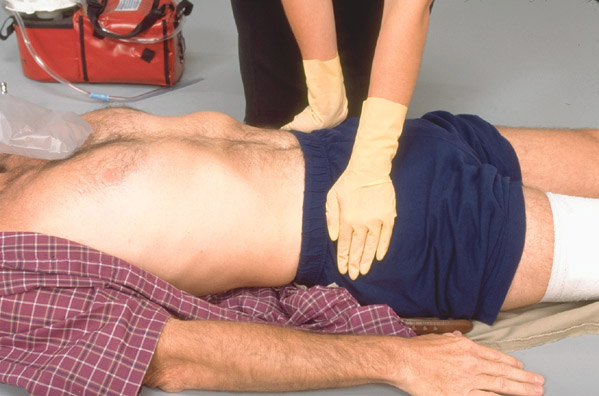 SIRT BÖLGESİ
Omurga kırığı var mı
Dikkatli bir şekilde sırt, kalça, kol ve bacakların arka kısımlarında kırık yada yara olup olmadığına bakılır.  
Ağrı
EKSTREMİTELER (kol ve bacaklar)
Kendiliğinden oluşan hareket var mı
Yeterli güç var mı
Güç simetrik  mi
Eklem hareketleri
Fonksiyon kaybı
Duyusal fonksiyonlar
Derinin rengi
Yaralanmanın altında kalan bölgede nabız tespiti
 Yaralanma var mı? Özelliği
Deformite
Ağrı, şişlik
Şekil bozukluğu araştırılır.
YAŞAM BULGULARININ TANILANMASI
Görünüşte bilinci kapalı hastalarda solunum dolaşımın değerlendirilmesine hasta uyandırılarak başlanır.
Solunum değerlendirilmesinde aşağıdaki faktörlere bakılmalıdır.
Nefes alıyor mu
Solunum yeterli mi
Nefes almıyorsa derhal hava yolu açılmalıdır.
Hava yolunun açılmasında ağız içinin temizlenmesi, kusmuk taş, toprak, takma diş varsa çıkartılması gerekir. 
Koma pozisyonuna sokulmalı
Nefes almasında zorluk varsa solunumun şekli tespit edilmelidir. 
Nefes yüzeysel mi? Derin mi?
Hasta boğulur gibi mi?
Hasta siyanotik mi
Nefes kokusu
Solunum fizyolojik olarak sessiz ve kolay gerçekleşir. Solunum hızı yaşa göre değişiklik gösterir.
Solunum fizyolojik olarak sessiz ve kolay gerçekleşir. Solunum hızı ve hacmi yaşa göre değişiklik gösterir.
Solunum sayısının artmasına neden olan faktörler
Yüksek ateş
Ağrı
Anksiyete
Sigara içme
Solunum sayısının azalmasına neden olan faktörler arasında sayılabilir.
Aşırı doz narkotik ve analjezik ilaç alımı
Üremi koması
Diyabet koması
İntrakranial kanama
SOLUNUM SAYISININ 
8’İN ALTINA DÜŞMESİ
40’ÜSTÜNE ÇIKMASI ÖNEMLİDİR.
Hızlı ve yüzeysel solunum şokta görülür.
Kesik, kesik, derin, zorlanarak solunum yapma kısmi hava yolu tıkanıklığını gösterir.
Solunum depresyonunda göğüs ve karında çok az hareket vardır.
Boğulur gibi olan hasta içgüdüsel olarak boğazını tutar.
Nefes kokusunun da değerlendirilmesi gerekir. 
Nefes
Diyabetik asidozda çürük elma gibi kokar.
Üremi komasında idrar kokar.
Alkol komasında alkol kokar.
Solunumda bozukluk olduğunu gösteren bulgular aşağıda belirtilmiştir.
Trakeada çekilme
Burun kanatlarına genişleme
Göğüs kafesinde çekilme 
Solunuma yardımcı kasların kullanılması
Solunumun sesli olması
Dolaşım 
Aşağıdaki parametrelere bakılarak değerlendirilir.
Nabız
Kan basıncı
Kalp frekansı
Nabız:
Sistol sırasında damarlardan duyulan basınç dalgasıdır.
Arterlerin deriye yakın olduğu bölgelerde hissedilir.
Nabız en çok üç bölgeden alınır.
Radial nabız
Karotis nabız
Brakial nabız
En fazla nabız alınan bölge radial nabızdır.
Karotis nabız alınırken hastanın yatar veya oturur durumda olmasına dikkat edilmelidir.
Nabız alınırken
Hızına
Karakterine
Niteliğine dikkat edilmelidir.
Radial nabızın bulunması
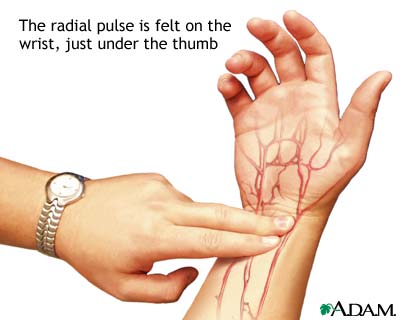 Radial nabızın alınması
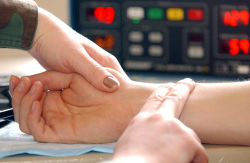 Karotis nabızın alınması
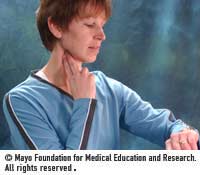 Brachial nabızın alınması
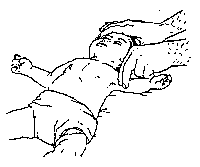 Aynı anda iki karotis arterine basılmamalıdır.
Çocuklarda nabızın en kolay alındığı bölge brakial nabızdır.
Nabızdaki değişiklikler sıklıkla homeostazisi sağlamak için başvurulan ilk mekanizmalardandır.
Sağlıklı ve erişkin bir kişide normal nabız 60-80 vuru/dak dır.
Çocuklarda ise 80-100 vuru/dak dır.
Nabız hızı 15 sn boyunca nabız vuruları sayılıp bulunan sayının 4 ile çarpılmasıyla elde edilir.
Nabız düzenli olmalıdır. Bazı vuruların olmaması veya düzensizlik kalp hastalığının belirtisidir.
Nabız dolgunluğu kalbin kasılma gücünün kaba bir göstergesidir.
Hızlı ve zayıf bir nabız hipovolemik şokun göstergesi olabilir
Çok dolgun bir nabız korku, yüksek tansiyon halinde olabilir
Nabız yoksa
 Ölçülen arter hastalık veya yaralanma nedeniyle tıkanmış olabilir.
Kalp durmuş veya çok zayıf kasılıyor olabilir.
Nabız düzenli olmalıdır. Bazı vuruların olmaması veya düzensizlik kalp hastalığının belirtisidir.
Beden ısısı
Beden ısısı arttığı zaman deri altındaki kapiller genişleyerek ısı kaybını arttırırlar.
Beden ısısı azaldığı zaman deri altındaki kapiller daralarak ısı kaybını azaltırlar.
Beden ısısının en düşük değeri sabah; en yüksek değeri  ise akşam üstü ölçülür.
Çeşitli koşullarda değeri değişir. Bu koşullar arasında sayılabilir.
Ortamın ısısı
Eksersiz
Menstrüel siklus
Enfeksiyon 
Vücud ısısı farklı bölgelerden ölçülür.
Ağız  (Oral)
Kulak
Rektal